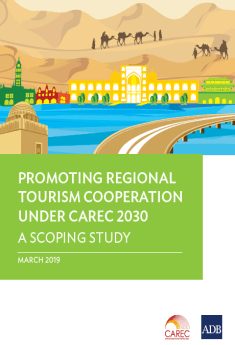 Opportunities and challenges of developing regional tourism in CAREC: implications for the STKEC development
Carmen Garcia Perez
Regional Cooperation Specialist, CWRD, ADB

Regional Workshop, 6 December 2019
Tourism Cooperation under CAREC 2030
Cluster 2: Trade, Tourism and Economic Corridors
2018
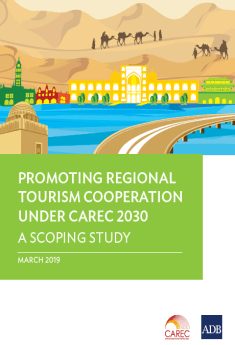 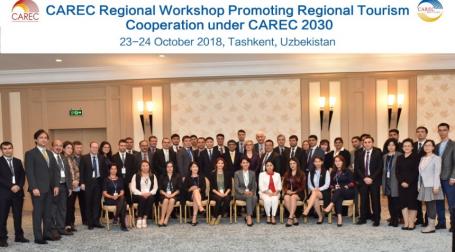 2019
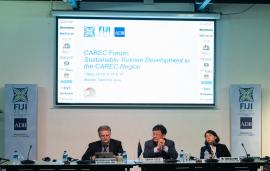 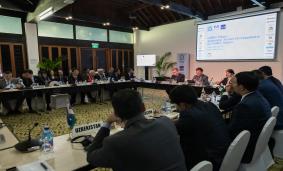 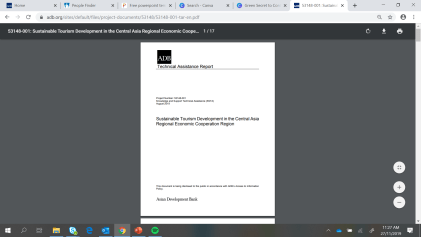 Tourism Scoping Study: Key Challenges
Inadequate infrastructure and facilities in tourist routes
Insufficient air connectivity
02
01
Shortage of skilled workers and language barriers
Complex visa regimes and border crossing procedures
03
04
Lack of reliable tourism data and statistics
Limited awareness of tourism experiences in CAREC countries
05
06
Lack of public-private dialogue
Challenging security conditions
07
08
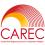 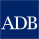 Tourism Scoping Study: Recommendations
02
01
Next steps
Infrastructure  and services
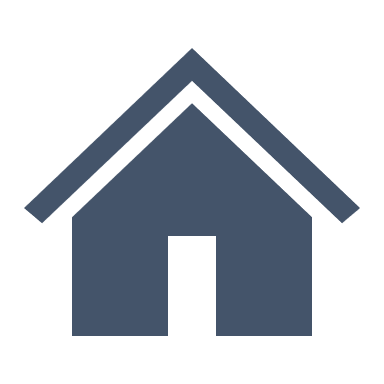 Establishment of CAREC Tourism Expert Group
Development of a tourism strategy towards 2030
Development of sub-regional partnerships
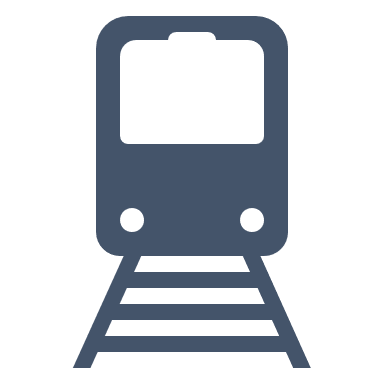 Common standards for tourist facilities
Infrastructure in cross-border routes
Accessibility and travel facilitation
03
Visa and entry procedures
Air and land connectivity
04
Marketing and promotion
Tourism education and skills
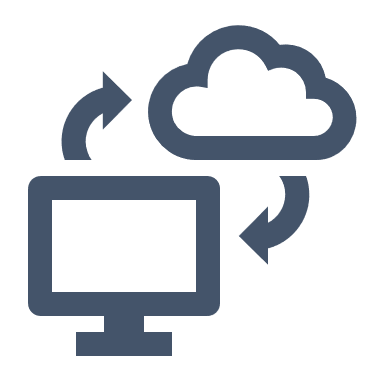 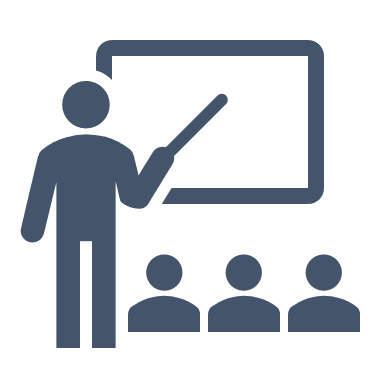 Common curricula and qualifications
University partnerships
CAREC Tourism Virtual Portal 
Silk Road marketing umbrella
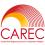 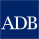 Regional Tourism Technical Assistance
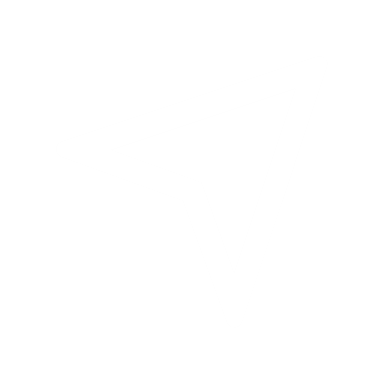 CAREC Tourism Strategy 2030
Regional Tourism Investment Framework (2021–2025)
Project conceptualization (4 projects)
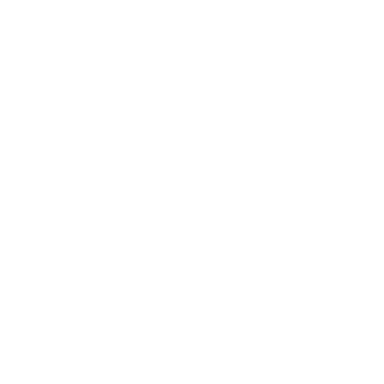 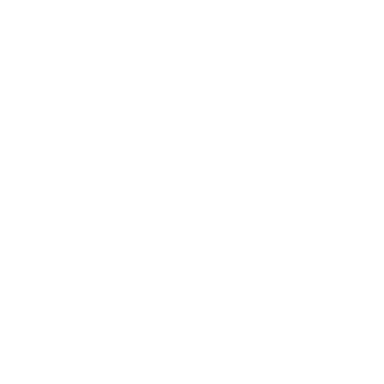 CAREC Tourism Virtual Portal
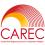 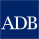 Timeline 2020-2021: Key Milestones
May-June 2020
Dec 2019
National consultations
Long list of projects and draft strategy formulation
CAREC Tourism Virtual Portal (beta version)
Presentation at CAREC Senior Officials’ Meeting
Regional inception workshop
Nov 2020 – May 2021
Development of project profiles
Strategy implementation
Aug-Oct 2020
Nov 2020
Consultations and site inspections
Shortlist of projects for investment framework
Final draft tourism strategy 2030
CAREC Tourism Virtual Portal
19th Ministerial Conference Endorsement of Tourism Strategy and Investment Framework
Tourism Potential of the SKTEC
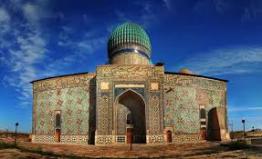 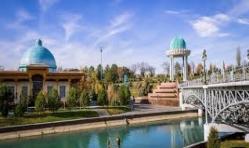 1. Promoting intraregional tourism among the three regions
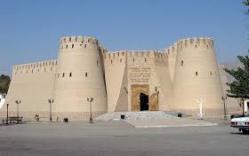 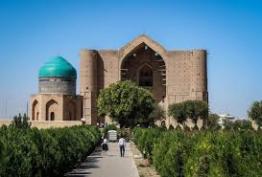 2. Attracting international market segments through joint tourism development
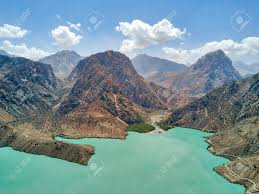 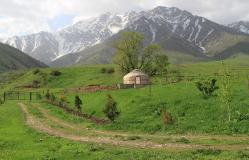 1. Intraregional Tourism Flows (2018)
Kazakhstan
Uzbekistan
Tajikistan
Total: 1.02 mill.
Total: 8.7 mill.
Total: 5.4 mill.
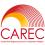 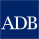 2. Attracting international market segments
Top 12 Inbound Tourism Markets
Kazakhstan
Uzbekistan
Tajikistan
2. Attracting international market segments
Tourism Products
Accessibility
Appeal
Personal Safety
Standards and Service
The success of any destination is a function of a combination of factors:
Range and quality of things to see and do related to the interests of the market segments
Air and land connections, and visa regulations and border arrangements
Quality of tourist facilities and service delivery of tourism personnel to internationally expected standards
Brand and image perception among consumers
Medical facilities and security
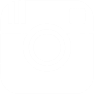 1
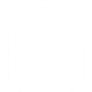 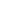 2
3
5
4
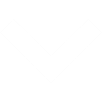 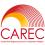 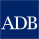 Visa Regimes in STKEC
A = visa on arrival; E = e-visa; C = visa required prior to travel; F = visa-free
*Only at Dushanbe airport
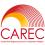 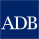 Air Connectivity in STKEC
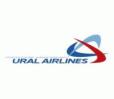 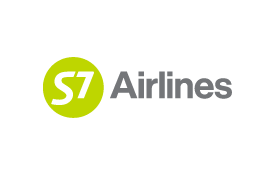 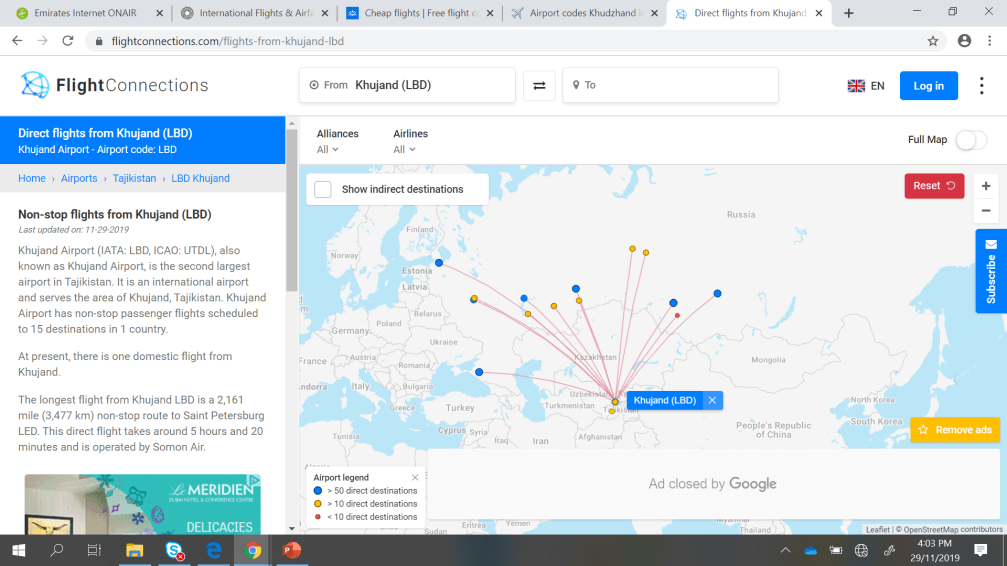 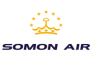 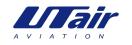 Alternative Airports
Tashkent: 121 km
Dushanbe: 200 km
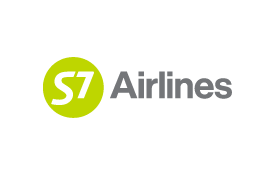 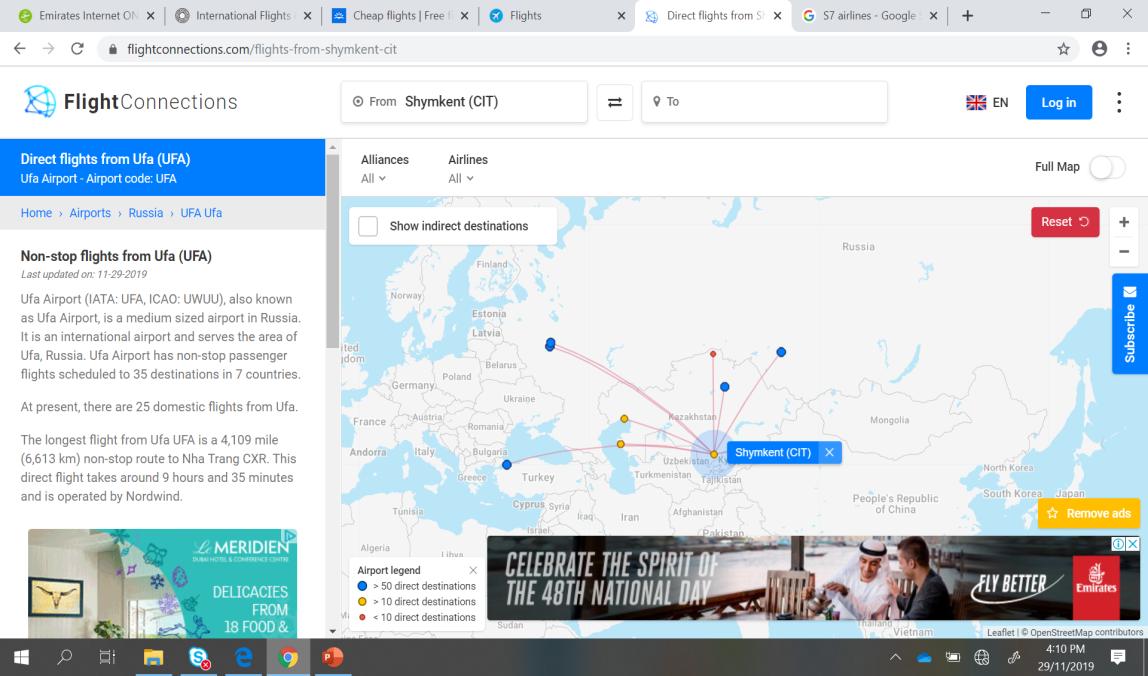 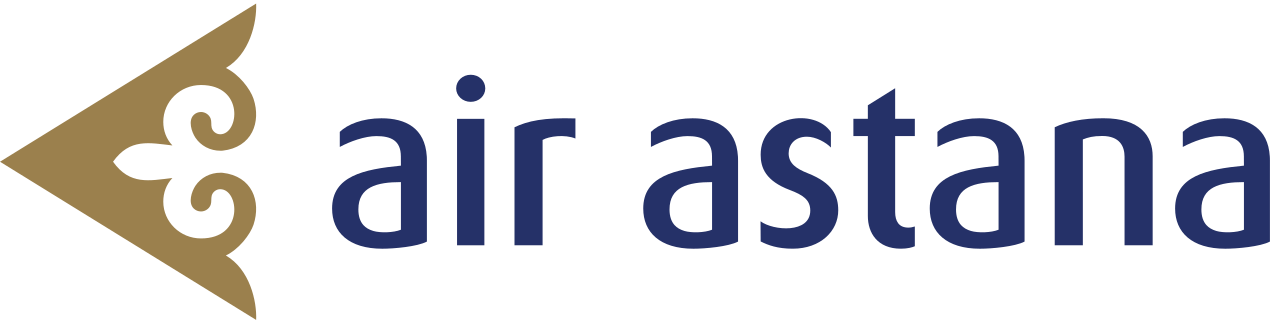 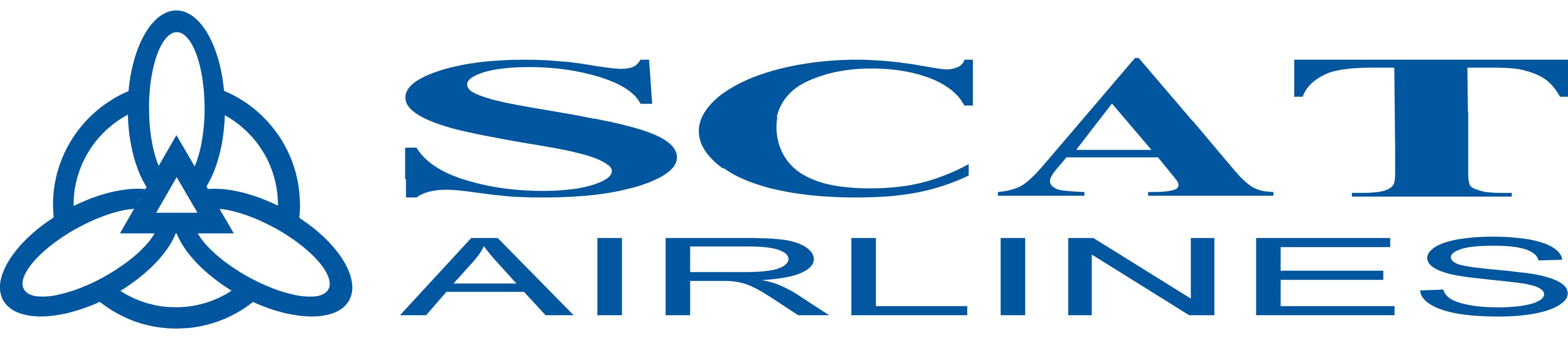 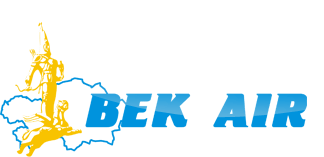 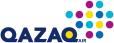 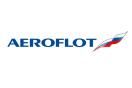 Alternative Airports
Tashkent: 124 km
Taraz: 159 km
Air Connectivity in STKEC
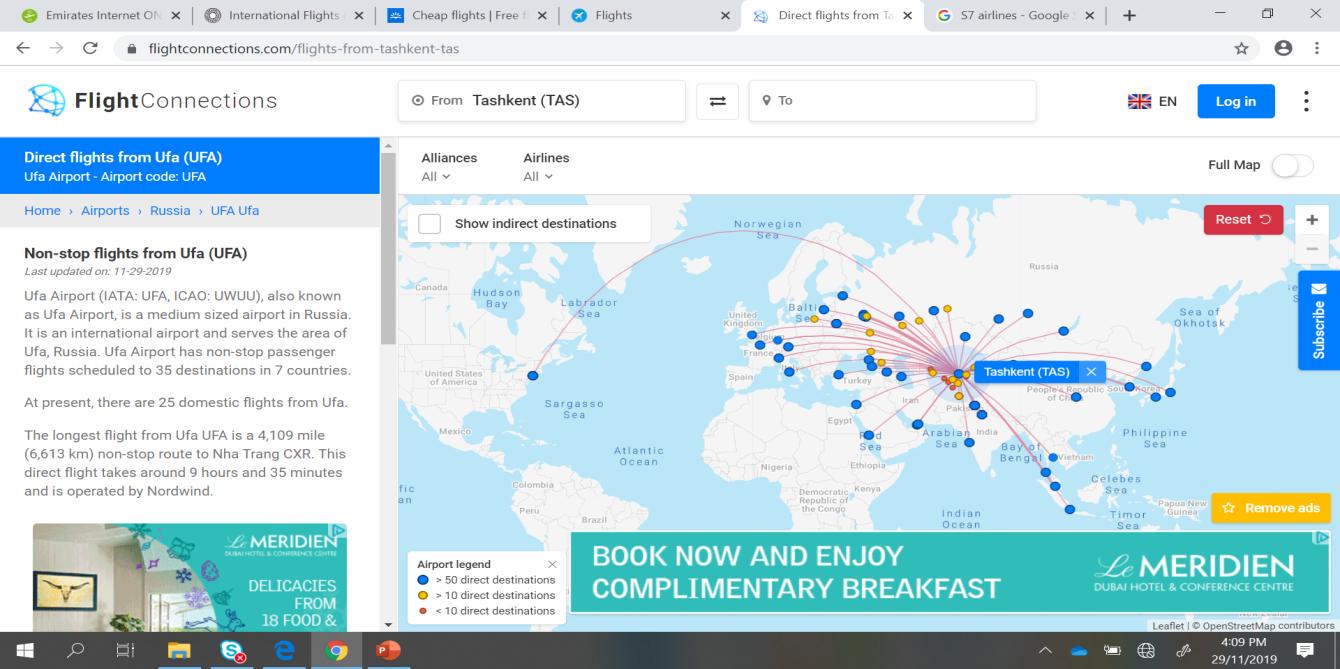 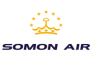 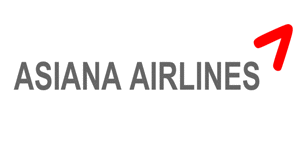 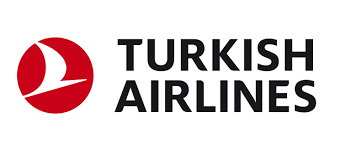 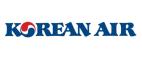 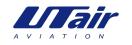 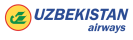 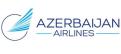 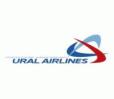 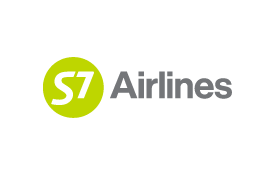 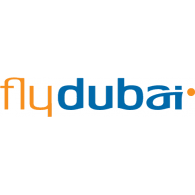 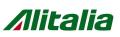 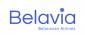 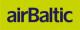 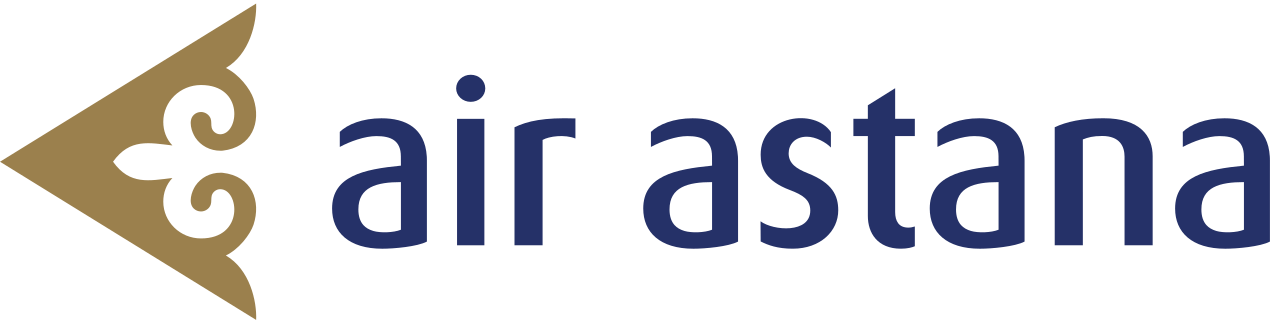 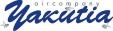 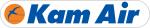 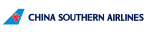 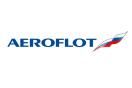 Land Connectivity in STKEC
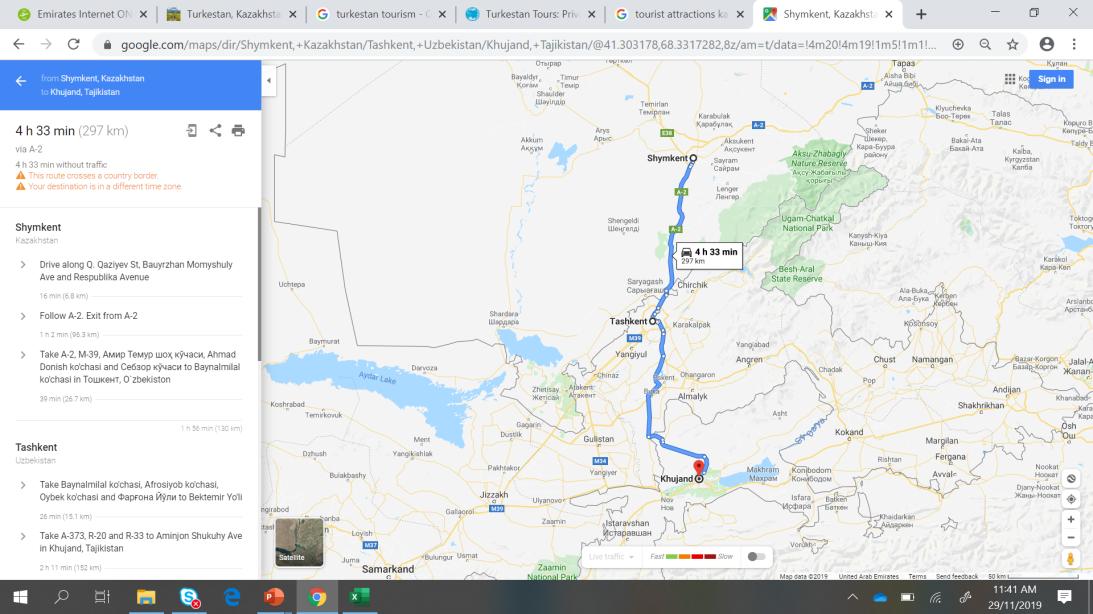 From Tashkent to Shymkent:
Possible to buy online
Not daily 
+ 5 hours
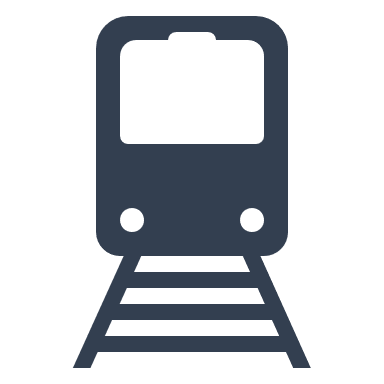 Every day / several times per day
4 hours
Not possible to buy ticket or check schedule online
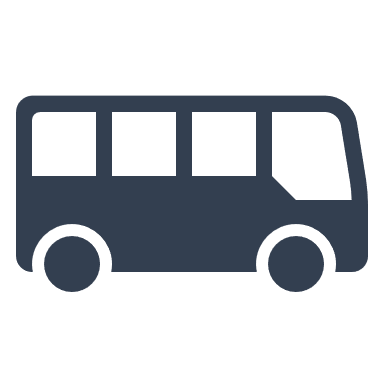 From Tashkent to Khujand:
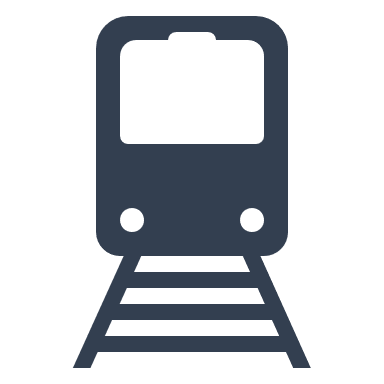 No direct train (only Tashkent-Gulistan)
Only one bus / day
+ 4 hours
Not possible to buy ticket or check schedule online
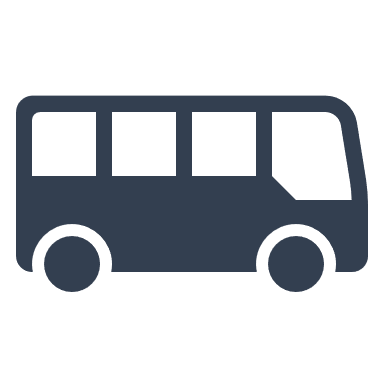 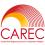 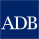 Turkestan Region
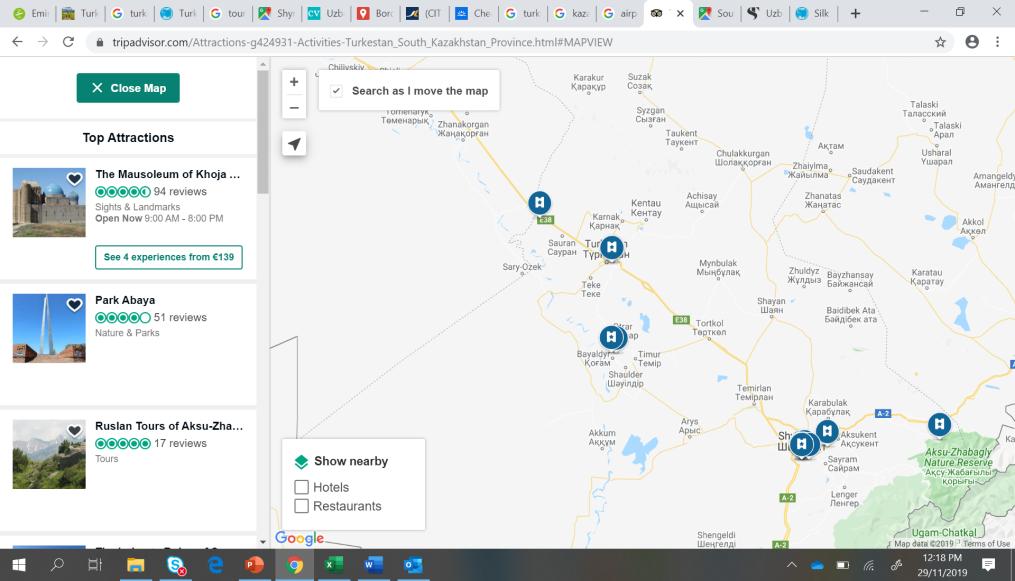 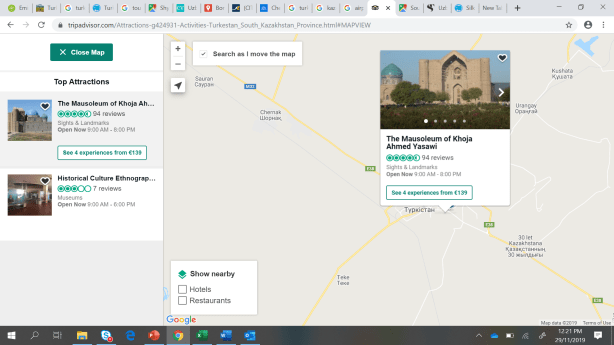 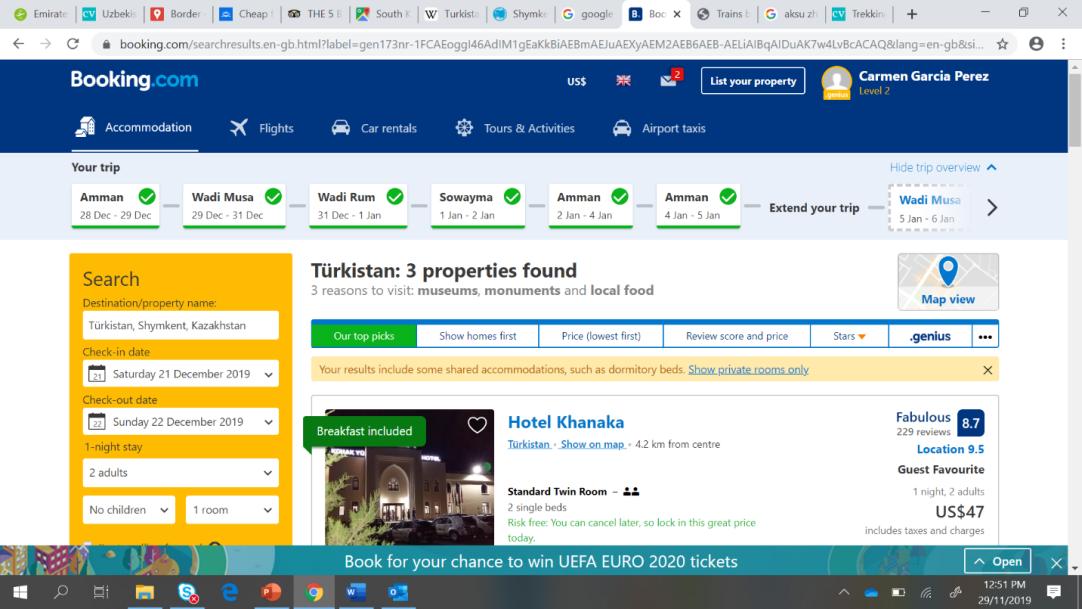 Core products:
Culture and architecture
Religious tourism 
Nature and adventure (trekking, bicycle riding, etc.)
City break (shopping)
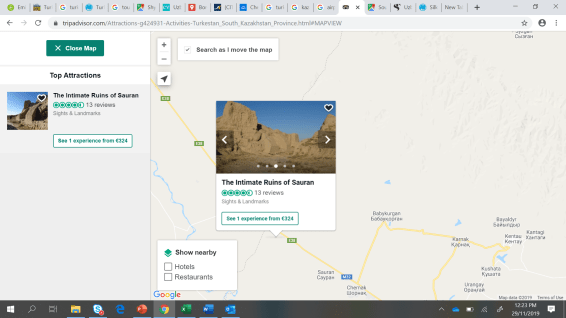 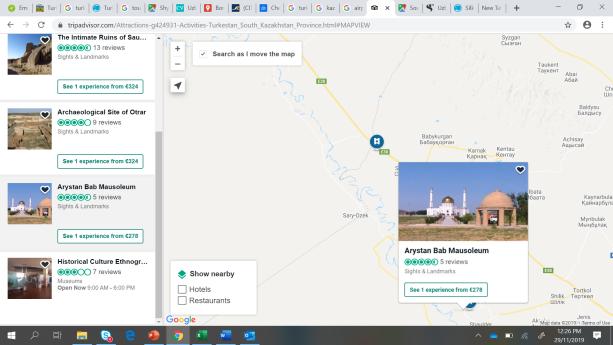 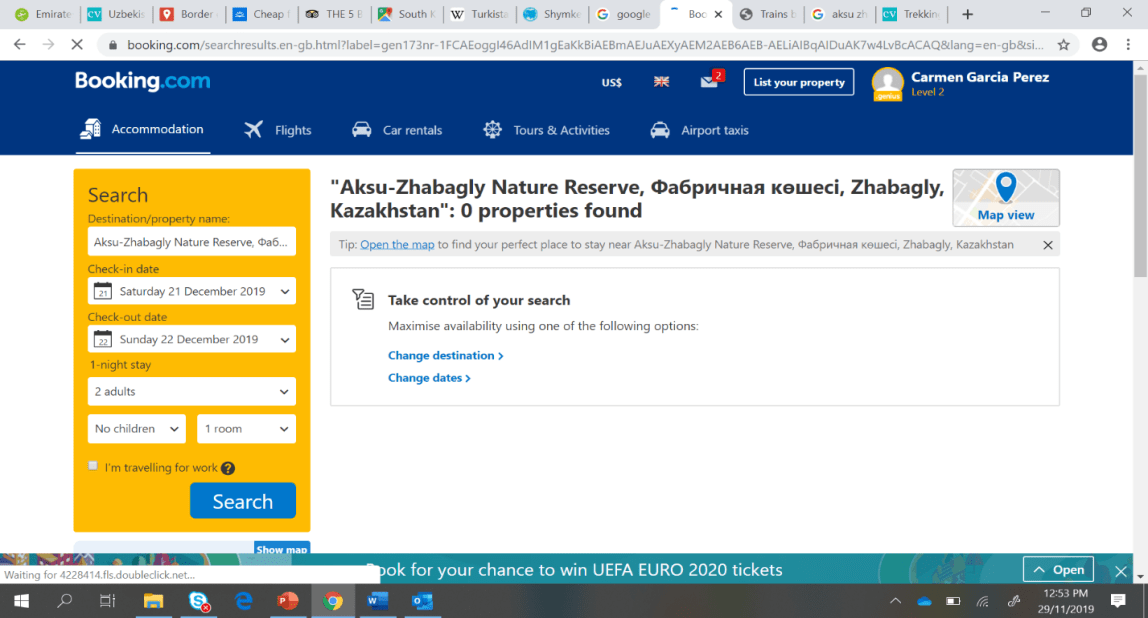 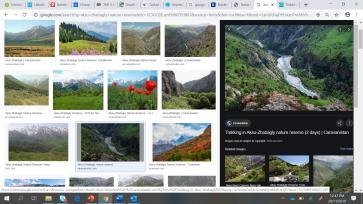 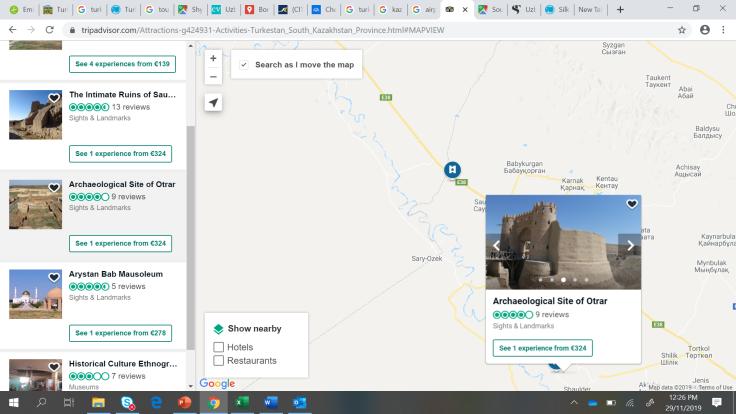 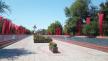 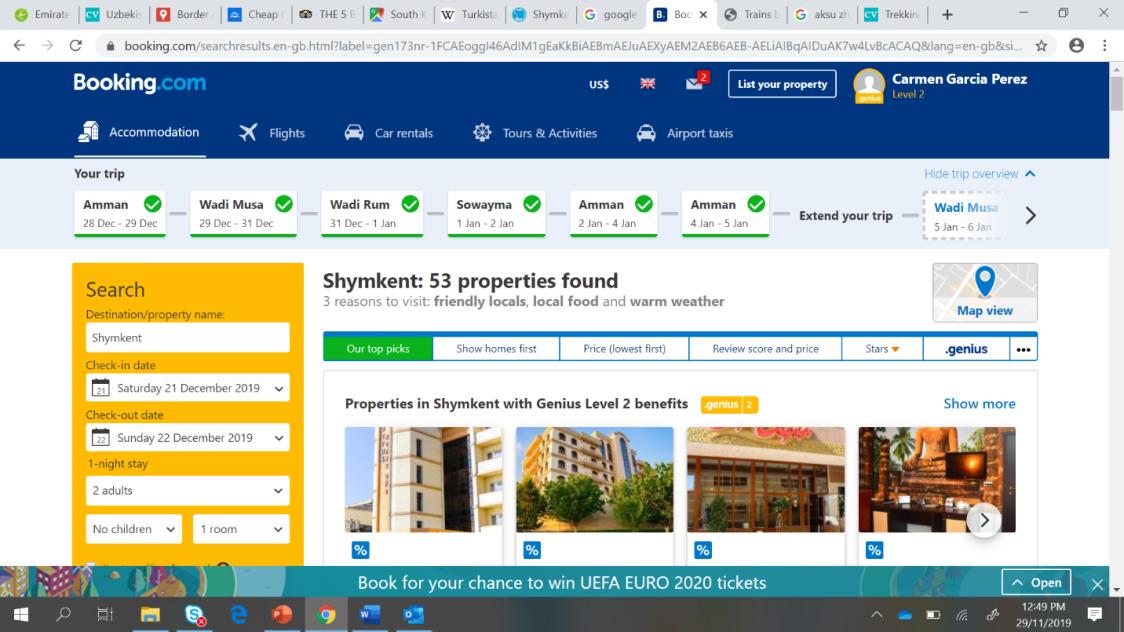 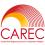 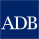 Tashkent
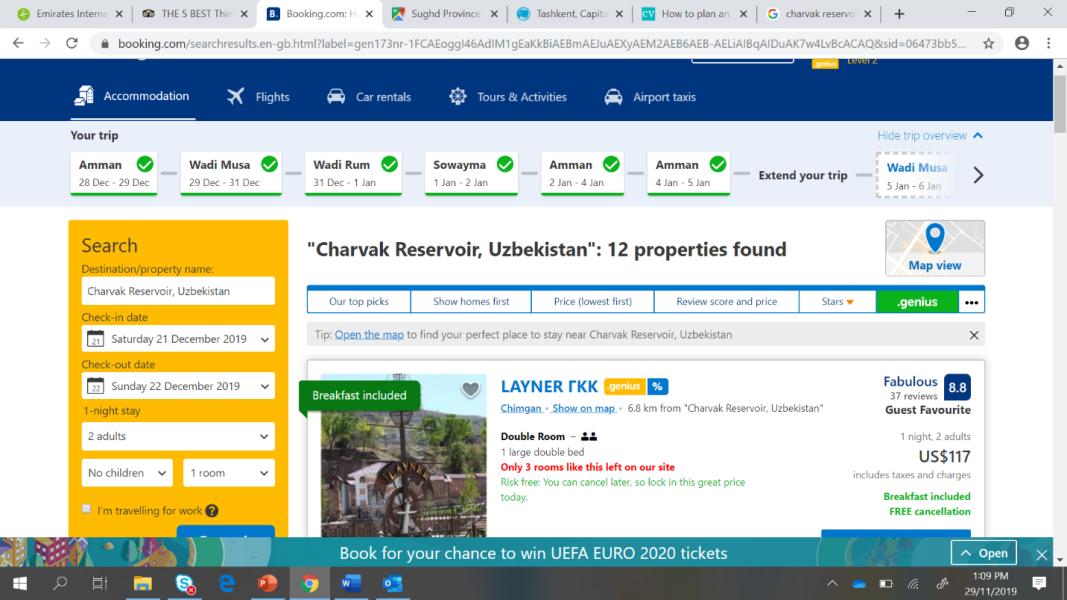 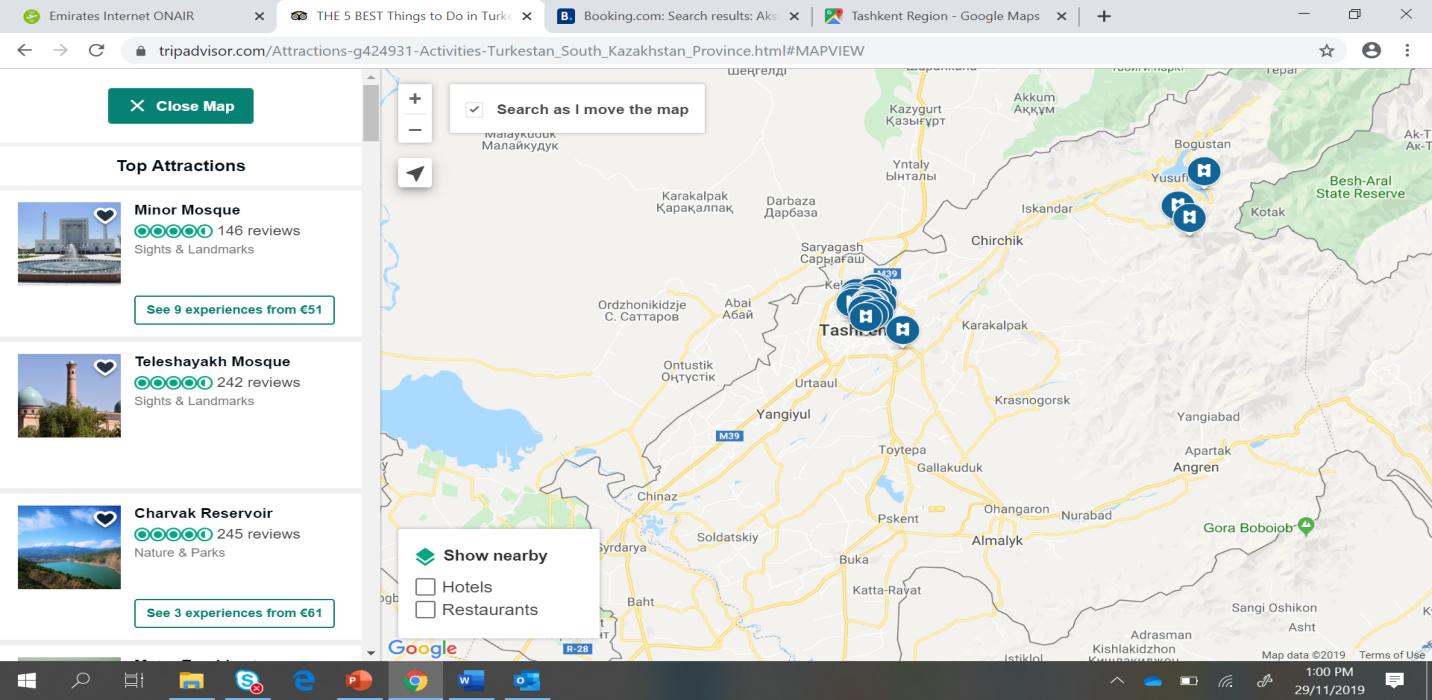 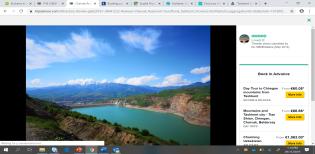 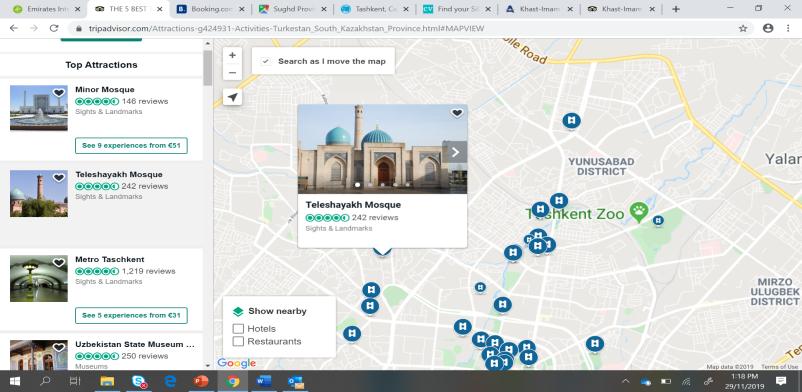 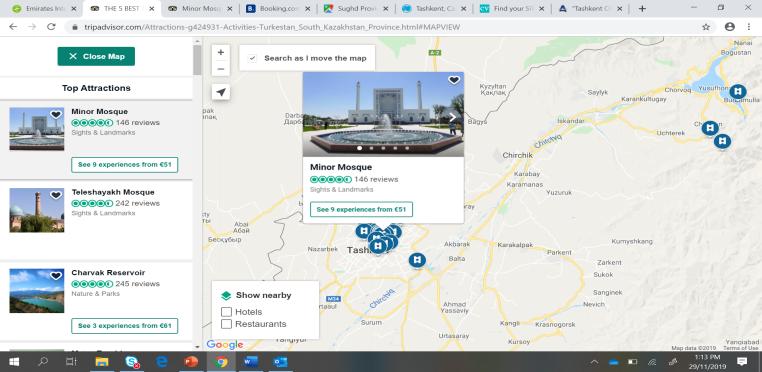 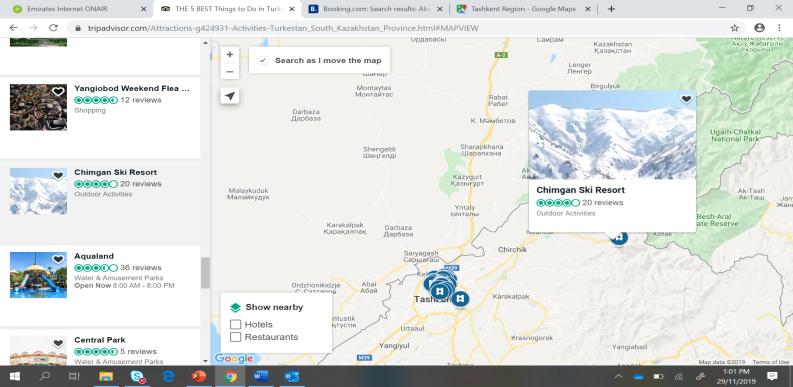 Core products:
Nature and adventure (skiing, trekking, bicycle riding, etc.)
Culture
City break
Business / MICE
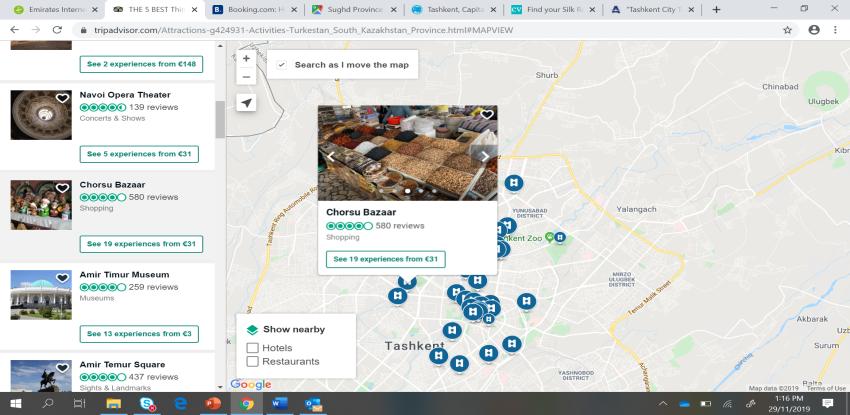 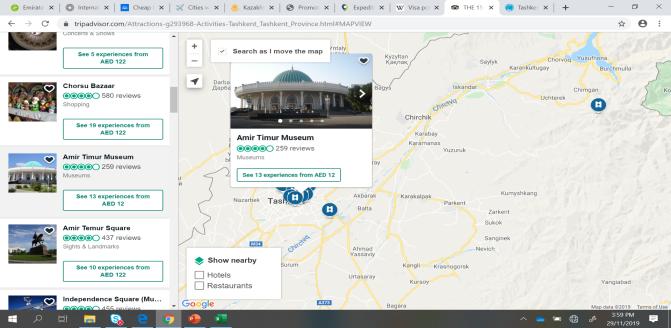 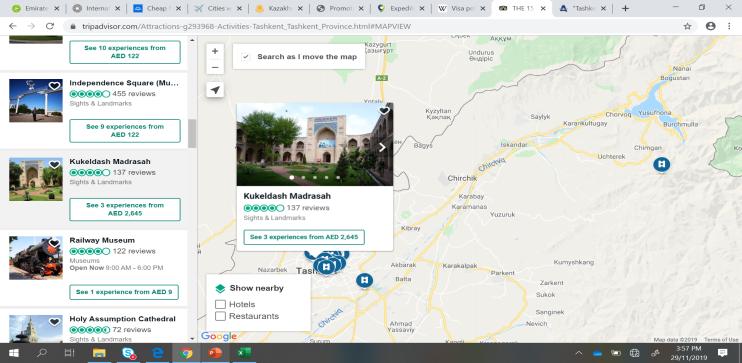 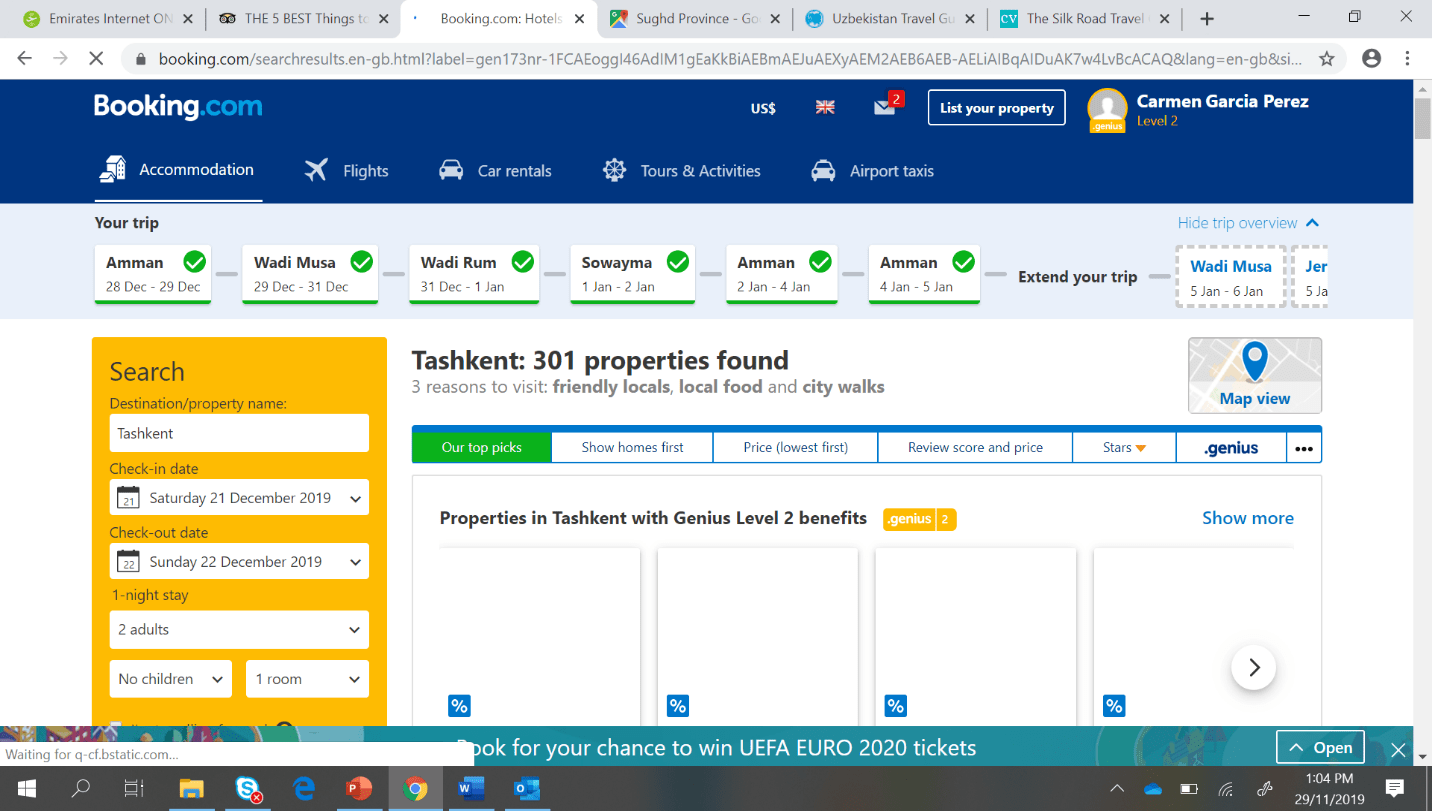 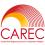 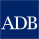 Sughd Region
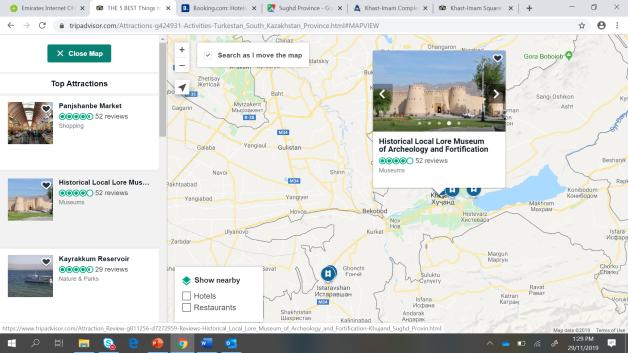 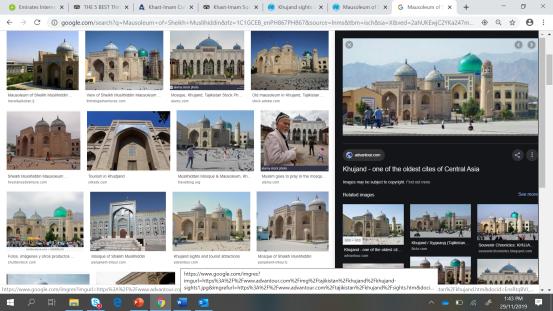 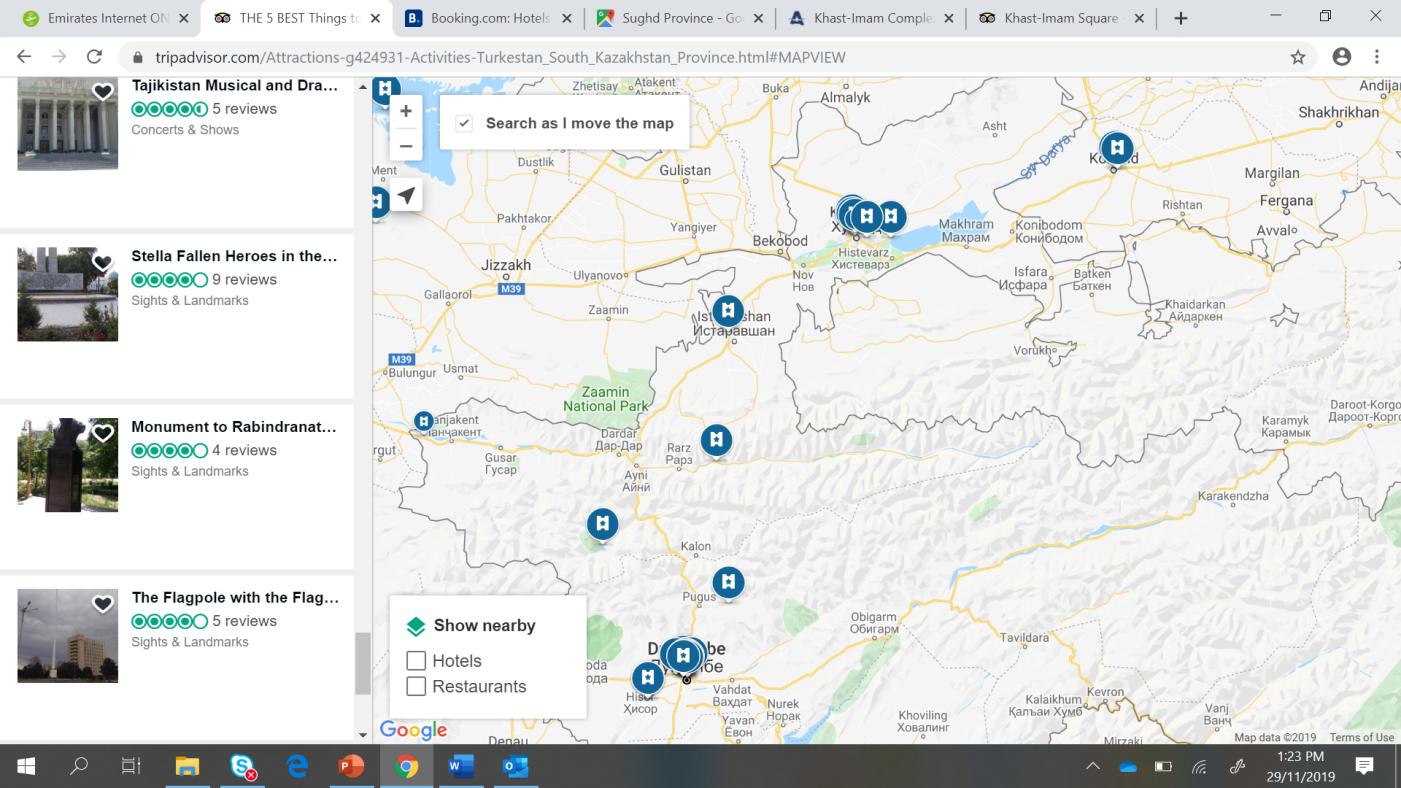 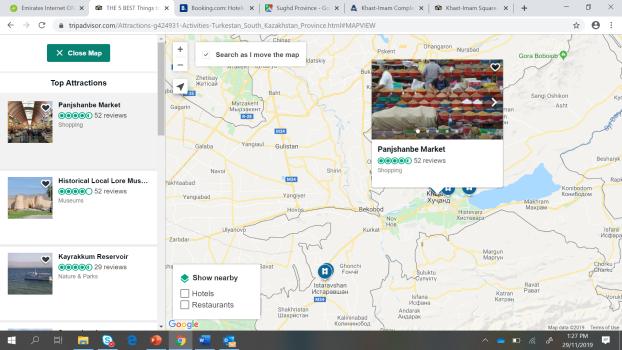 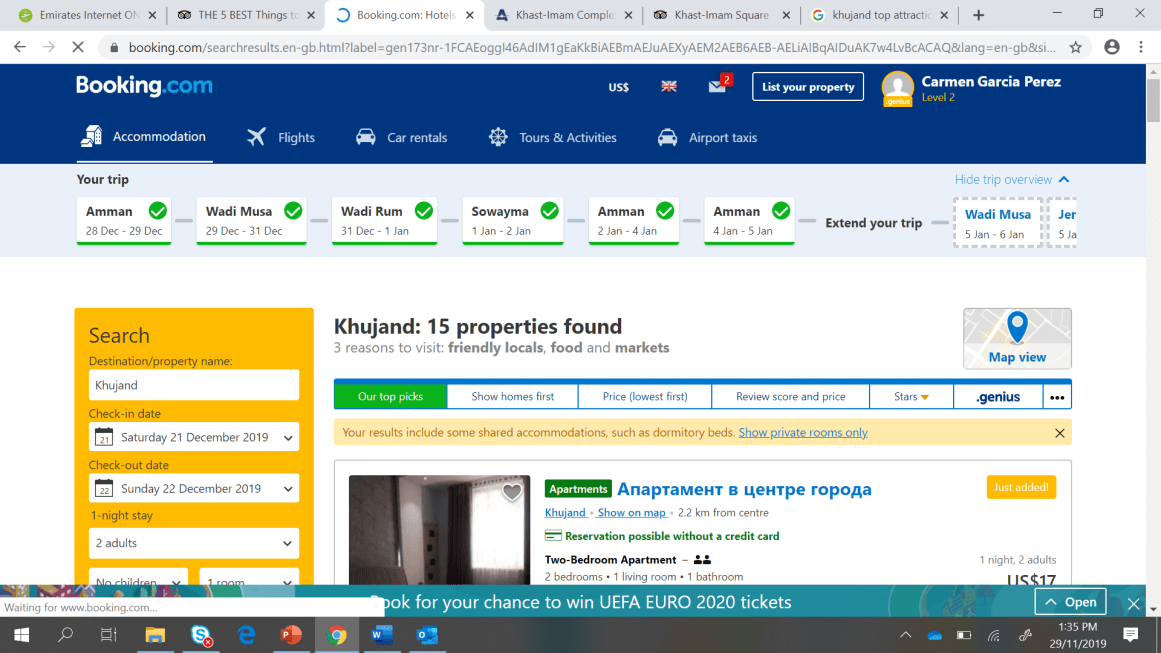 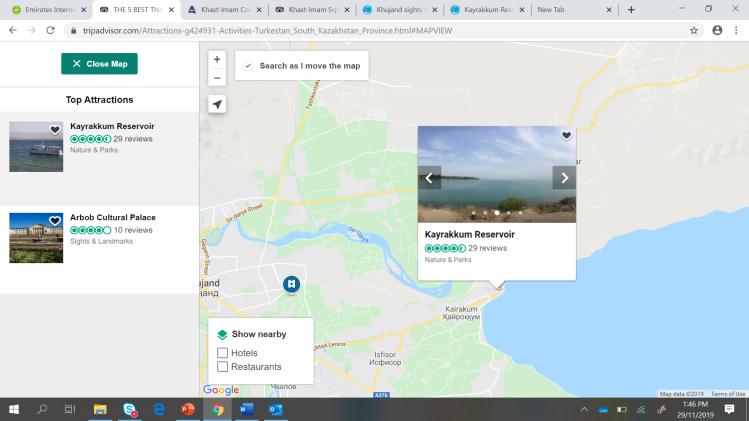 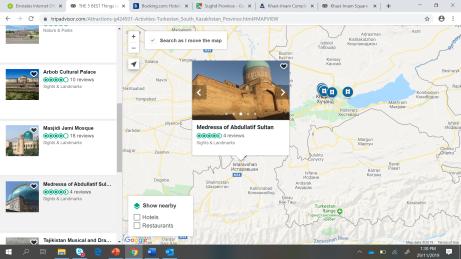 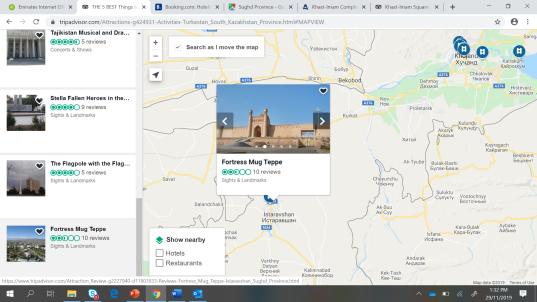 Core products:
Culture
Nature and adventure (trekking, bicycle riding, etc.)
City break (shopping)
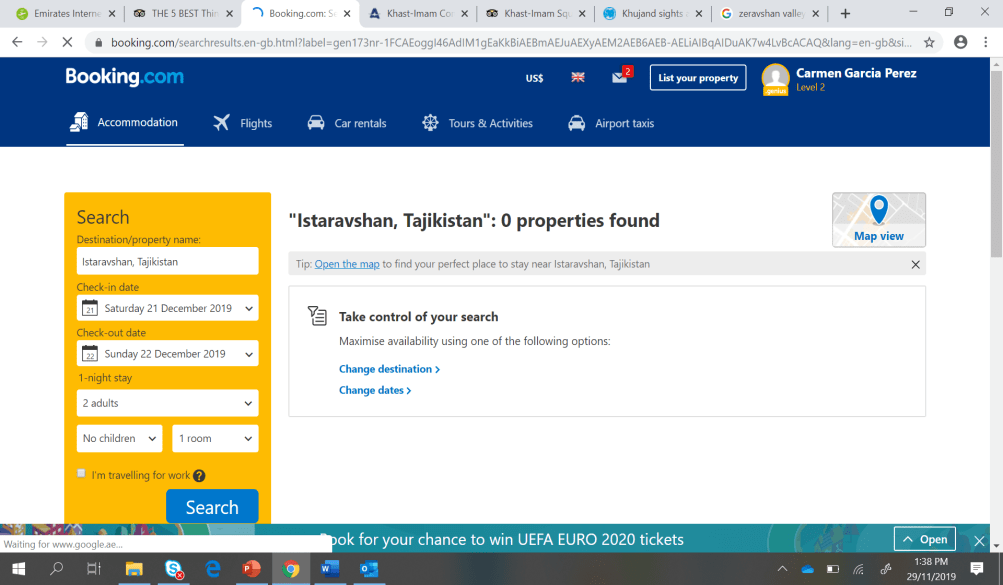 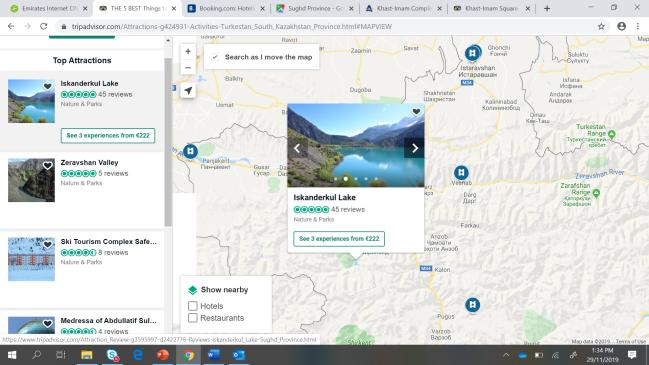 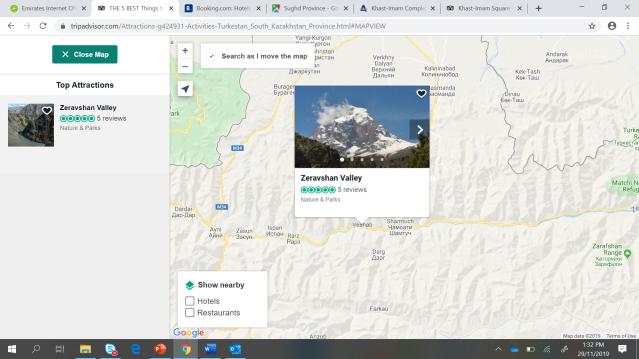 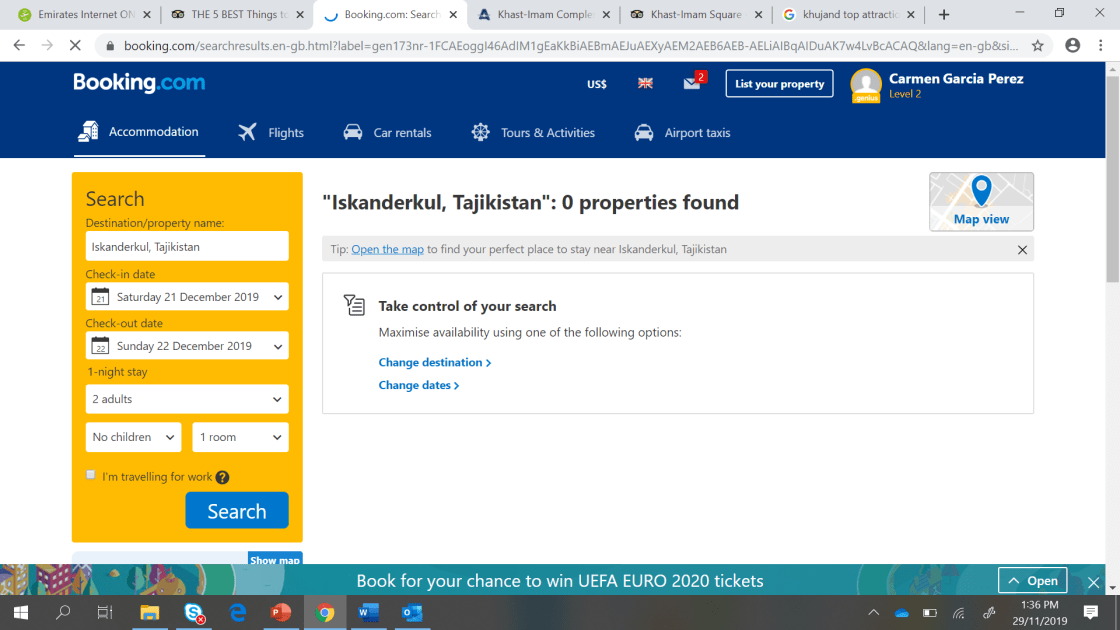 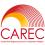 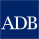 2. Attracting international market segments
Why working together?
Tourism products
Common target markets
Neighboring countries
North-East Asia 
Turkey
Western Europe
Complementary tourism assets distributed across the three countries
Culture  & religion
Business / MICE
Nature & adventure
City tourism
Improved experiences
More tourists, more days, all year round 
Higher daily spending
Lower costs and increased feasibility of projects
Greater optimization of resources
Mutual benefits for the three countries
Diversified products can improve the reach of key markets and motivations for visiting, and help address seasonality
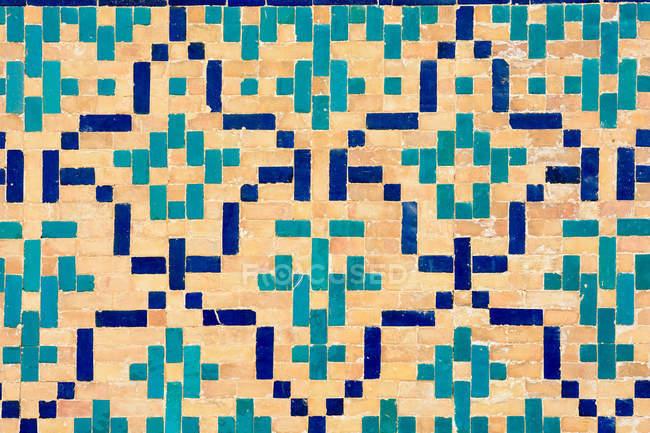 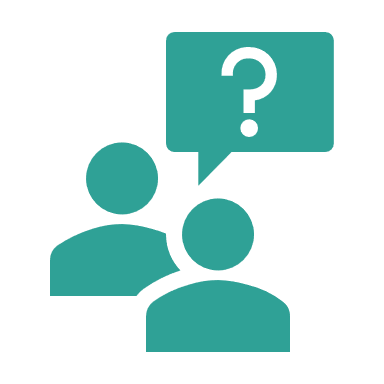 Are there any other challenges and opportunities for the development of tourism in STKEC region? 
How can the three regions / countries work together to develop a joint tourism product in an integrated manner? What are potential regional projects and activities?
Any other issues and questions
Thank you for your attention